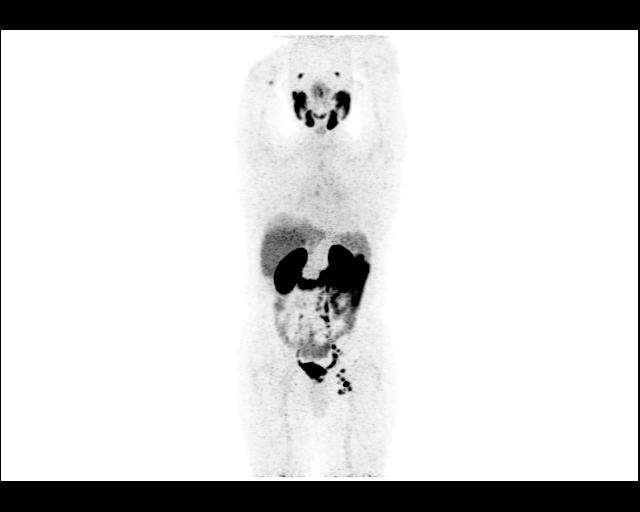 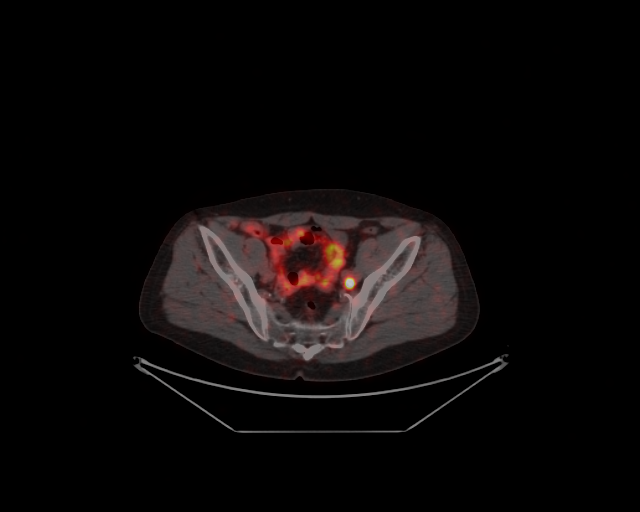 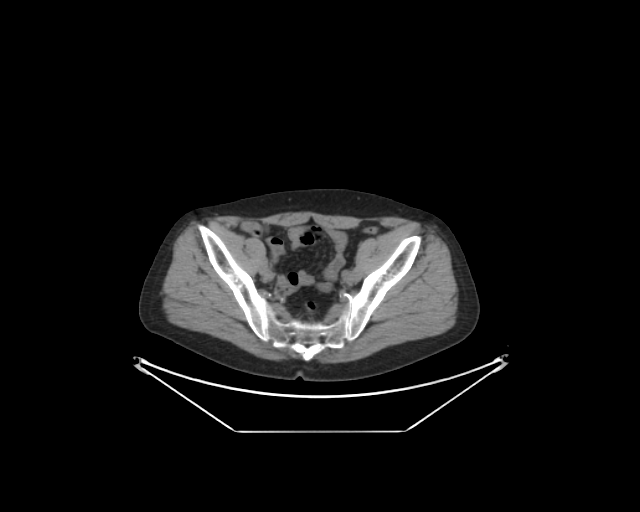 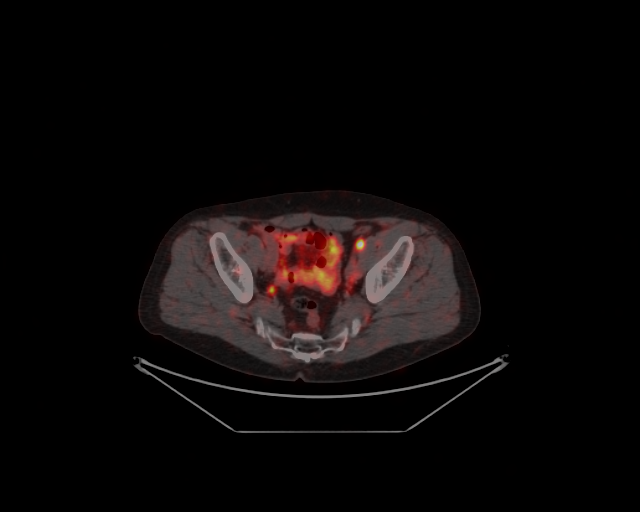 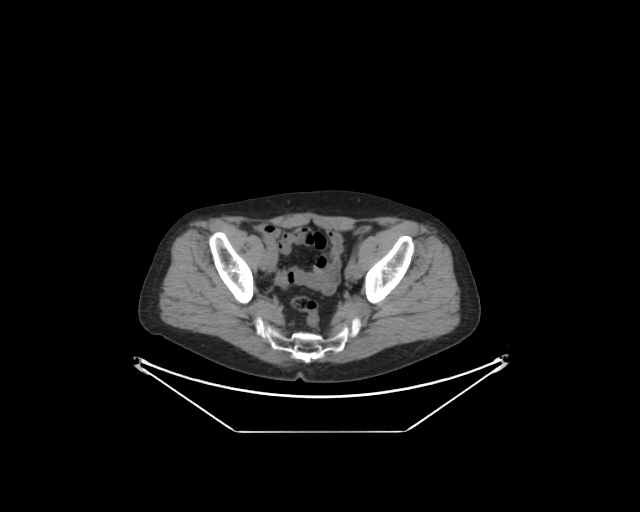 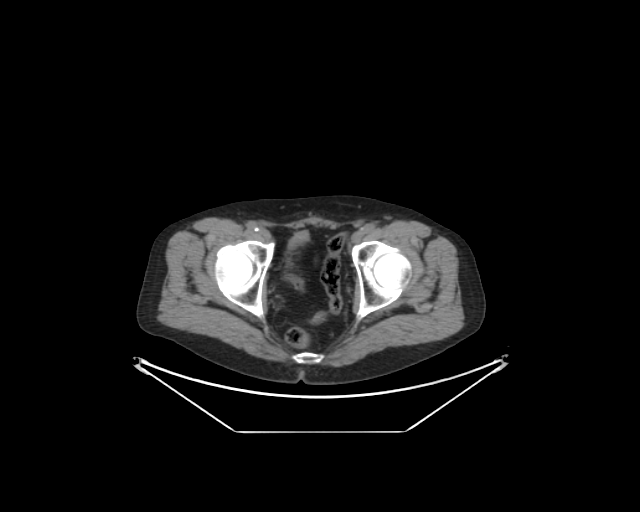 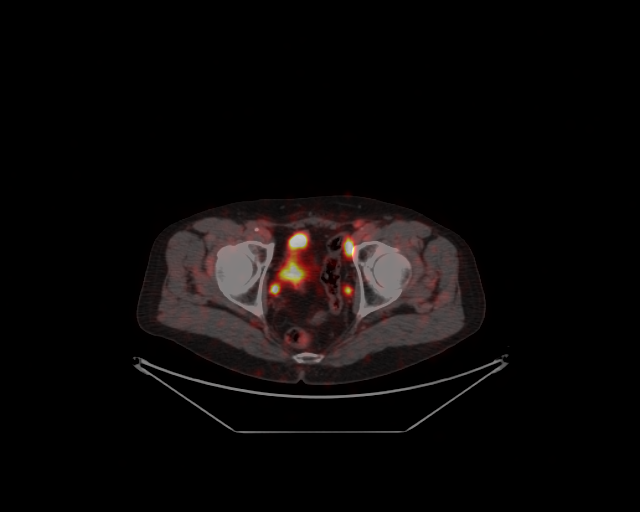 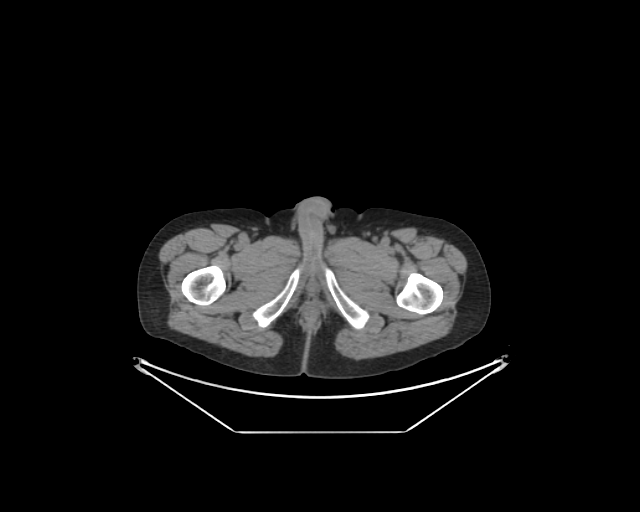 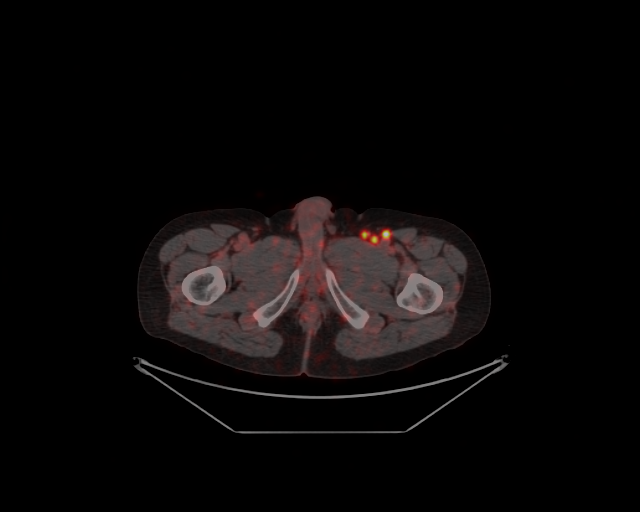 Ga-68 PSMA PET/BT
Endikasyonları:
Prostat kanserinde evreleme (yüksek riskli hastalarda)
PSA nüksü /radyolojik olarak olarak nüks şüphesi olan hastalara yeniden evreleme
Tedavi yönlendirilmesi
Lu-177 PSMA tedavisi?
Tedavi yanıtının değerlendirilmesi